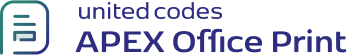 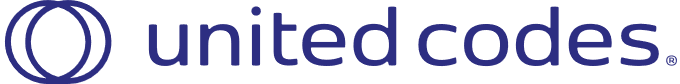 This is the basic example of using image tags.
{%image1}
{%image2}